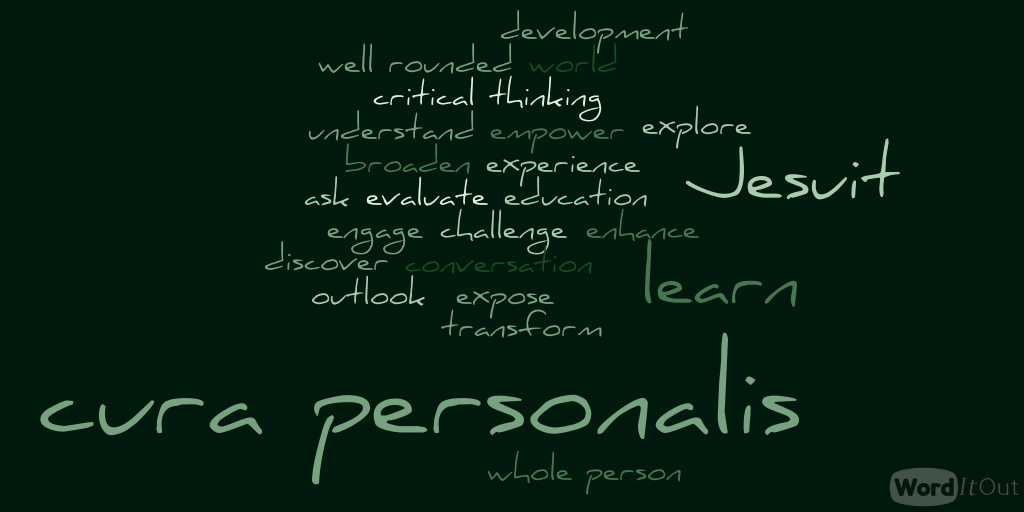 The Liberal arts core
at Loyola University Maryland
What is the Liberal arts core?
A liberal arts education requires students to take courses in the:
Humanities
Social sciences
Mathematical sciences
Natural sciences	

Jesuit ideology of “Cura Personalis”
Development of the whole person	
Well-rounded individuals

Loyola students take 15 core courses in the liberal arts, plus the diversity-justice requirements
The Core at a Glance
Effective Writing (WR 100)
Encountering the Past (HS 100)
The Art of Reading (EN 101)
Choice of 200-level History OR 200-level English
World or Classical Language (Intermediate II Level)
Social Sciences (2)
Fine Arts
Math
Natural Science
Math/Natural Science/Computer
Intro to Philosophy (PL 201)
Intro to Christian Theology(TH 201)
Choice of 202-299 Philosophy OR 202-299 Theology
Ethics 
2 Diversity and Justice courses
EFFECTIVE WRITING
WR 100 (3 CR.)

Students should take this course during their first year at Loyola

Preparation for university-level writing in all Loyola courses

Students develop a full writing process – planning, drafting, revising, and editing – as they learn how to compose the critical research essay
HISTORY
Students take one 100-level history course: 
	HS 100: Encountering the Past


Students can choose to take a 200-level history OR a 200-level English.
literature
Students take one 100-level English literature course:
    EN 101 The Art of Reading


Students can choose to take a 200-level history OR a 200-level English.
World/Classical language
Students must reach the Intermediate II level (104) of a world or classical language to fulfill the core

This may take students anywhere from one to four semesters depending upon the placement test score

Students who place higher than the 104 level on Loyola’s language placement exam may be exempt from the language core requirement, pending confirmation from Loyola’s Modern Language department after a proctored, on-site placement exam. Those students will need to complete 1 additional free elective in lieu of the language core. 

World and classical languages offered at Loyola:
		Spanish 	 	French		
		Greek		Chinese
		Italian		Latin
		German		Arabic
SOCIAL SCIENCE
Students take two social science courses

Social science courses include EC102, EC103, ED100, ENV116, PS101, PS102, PY101 and SC100. PY courses and some SC courses (see catalogue) may be taken at the 200-level. 

In some majors, students take specific social science courses to fulfill the core:
Business Majors, Accounting, and Econ – EC102 & EC103
Education – ED100 & ED205
Forensic Science – PY101 & SC100 
Global Studies – EC102 & EC103
Political Science – PS101 & PS102
Psychology – PY101 & one 200-level PY
Sociology – SC100 & one 200-level SC course
Fine arts
Students take one fine arts course selected from:
AH109: Non-Western Art
AH110: Survey of Art – Paleolithic to Gothic
AH111: Survey of Art – Renaissance to Modern
DR250: Intro to Theatre History
DR251: Experience of Theatre
DR252: Intro to Theatrical Production
MU201: Music Fundamentals
MU 202: Class Piano
MU203: The Art of Listening
MU204: Western Musical Traditions
PT270: Digital Photography
SA224: Two-Dimensional Design
SA227: 3-D Design in Art and Engineering

Be careful! Only the specific courses listed above fulfill the core requirement in fine arts
Mathematics & Statistics
Students take one course in mathematics or statistics to fulfill the core requirement: MA109 MA113, MA 115, MA117, MA119, MA151, MA251, ST110, ST210, or ST265

Students are placed into a math course based on their math placement test results 

MA005 is a 1-credit course designed to help students with MA109 course material

In some majors, students take specific math courses to fulfill the core
Math core requirement by major
Business, Accounting, Economics– MA151 or MA251
Biology – MA251, MA252, ST210, or ST265
Chemistry – MA251
Computer Science – MA251
Data Science – MA251
Elementary Education – ST110 or ST210
Engineering – MA251
Environmental Science – ST210
Forensic Science (BA) – ST110 or ST210 
Forensic Science (BS) – ST210
Global Studies – ST110 or ST210
Mathematics, Statistics – MA251
Physics – MA251
Psychology – ST110, ST210, or ST265
Sociology – ST110, ST210, or ST265
Speech Language Hearing Sciences – ST110 or ST210
Natural science
Students take one course in a natural science to fulfill the core requirement

Natural sciences:
Biology
Chemistry
Physics
ENV 114: Global Environment 

In some majors, students take specific natural science courses to fulfill the core
Natural science core requirement by major
Biology – BL150/BL151
Chemistry – CH101/CH105
Computer Science (BS) – PH201/PH291
Elementary Education – PH116
Engineering – PH201/PH291
Environmental Science (BS) – BL150/151 or CH101/105 or PH201/291
Environmental Studies (BA) – ENV114
Forensic Science – BL150/BL151
Mathematics & Statistics – BL150/BL151, PH201/PH291, or CH101
Physics – PH201/PH291
Psychology – BL105 or BL152/153
Speech Lang. Hear. Sciences– 1 course in Biology
Math/natural science/computer science
Students may choose to take another math course, another natural science course, a computer studies course, EC220, or EG101 to fulfill this requirement
In some majors, this core requirement is fulfilled by taking a specific course:
Business Admin., Accounting, Economics– EC220
Biology – BL152/BL153
Chemistry – CH102/CH106
Computer Science (BA) – CS151
Computer Science (BS) – PH202/PH292
Data Science – CS151
Elementary Education – PH117
Engineering – EG101
Environmental Science (BS) – BL152/BL153, CH102/CH106, PH202/292 or MA251
Forensic Science – BL152/BL153
Math/Statistics – MA252
Physics – PH202/PH292
Speech Lang. Hearing Sciences– 1 course in Chemistry or Physics
PHILOSOPHY
Students take PL201: Foundations of Philosophy.

Students can choose to take a 202-299 philosophy OR a 202-299 theology. 

PL201 provides a foundation for the study of philosophy with regard to its historical beginnings and central themes

The 200-level philosophy courses allow students to focus on a particular philosophical perspective (i.e. love, art, education, humanity and divinity, culture, etc.)
theology
Students take TH201: Intro to Christian Theology

Students can choose to take a 202-299 philosophy OR a 202-299 theology. 

TH201 provides an introduction to Jewish and Christian scripture

The 200-level theology courses allow students to focus on a particular area (i.e. scripture, history, or culture)
ethics
The ethics core requirement is fulfilled by an ethics course in either philosophy (PL301-319) or theology (TH301-319)

The ethics core must be completed in the opposite area than the 202-299 philosophy/theology core.
If a student takes a philosophy course from 202-299, they must complete the ethics core in theology (TH300-319).
If a student takes a theology course from TH202-299, they must complete the ethics core in philosophy (PL300-319).
Diversity and Justice
Students take two designated diversity and justice core, major or elective courses to fulfill this requirement

Diversity and justice courses focus on:
Global awareness
Justice awareness
Domestic diversity awareness	
			
Diversity and justice courses can be found for each specific semester in Self Service under “Course Types,” then “Diversity-Justice”

Students who plan well should be able to find diversity and justice requirements within a core or major course

The diversity and justice requirements must be completed at Loyola
Questions?
Please contact the Academic Advising and Support Center (AASC) at Loyola University Maryland with any questions concerning the liberal arts core curriculum:

Telephone: 410-617-5050
Email: aasc@loyola.edu
Location: Maryland Hall, Room 138
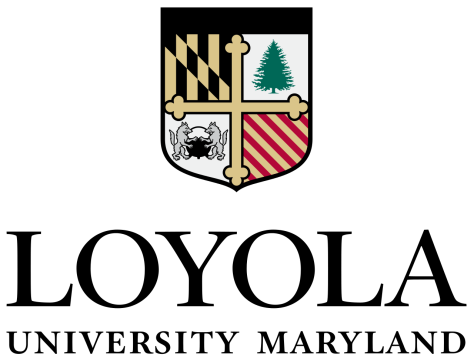